COMPTEUR COMMUNICANT GAZ
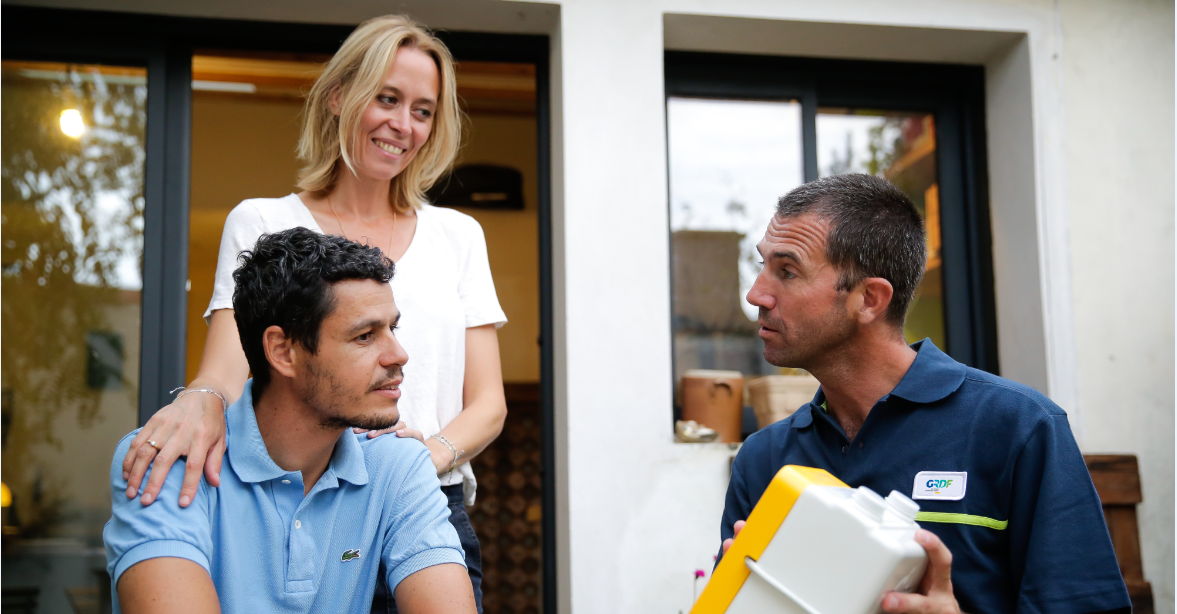 2021
09/04/2021
Document de travail - GT5 du 28/09/16
1
1. UN PROJET D’EFFICACITÉ ÉNERGÉTIQUE
2
09/04/2021
Un projet d’efficacité énergétique
Des compteurs communicants, objets connectés au service de 11 millions de clients particuliers, professionnels et collectivités
Améliorer la satisfaction des clients
3 objectifs majeurs
Relevé à distance automatique et quotidien des consommations de gaz
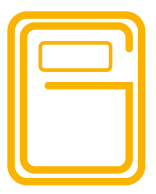 Développer la Maîtrise de l'Energie
Mise à disposition de données de consommation plus fréquente
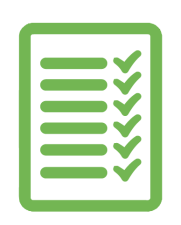 Optimiser le réseau de distribution
Modernisation et performance du réseau de distribution
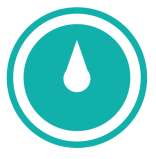 11 décembre 2015
3
[Speaker Notes: Le projet compteur communicant gaz répond à trois objectifs majeurs : 
Améliorer la satisfaction des clients grâce au relevé à distance automatique et quotidien des données de consommation de gaz.
Grâce au relevé automatique des consommations, les clients dont le compteur est inaccessible n’auront plus à attendre le passage du technicien à leur domicile pour la relève des compteurs.
Grâce aux compteurs communicants, le médiateur national de l’énergie « s’attend à une baisse significative des litiges liés aux niveaux de consommation facturés, qui représentent les deux tiers de son activité » (Lettre du MNE ; septembre 2016).

Encourager les actions de maîtrise de l’énergie grâce à la mise à disposition plus fréquente de données de consommation.
Grâce à la mise à disposition quotidienne de données sur leur espace grdf.fr, les clients auront une meilleure connaissance des quantités de gaz qu’ils consomment, préalable à la maîtrise de l’énergie.
Le projet compteurs communicants gaz reflète la volonté de GRDF de devenir un acteur de référence de la mise à disposition des données de consommation énergétique, dans le cadre de ses missions de service public et de l’évolution du cadre réglementaire.  

Optimiser la gestion des réseaux et l’amélioration de la performance du distributeur, grâce à une meilleure connaissance des quantités de gaz consommées.
Cette meilleure connaissance de la demande locale de gaz permettra par exemple de bien calibrer les projets d’injection de biométhane dans le réseau, qui constituent un pan de la transition énergétique dans les territoires.]
Le rôle de GRDF
Les enjeux pour GRDF dans le cadre de sa mission de service public et dans le respect de la réglementation en vigueur
Favoriser l’utilisation des données 
Mises à disposition des données aux clients, aux fournisseurs et à des acteurs tiers autorisés
Accompagnement des acteurs de la MDE pour l’utilisation des données
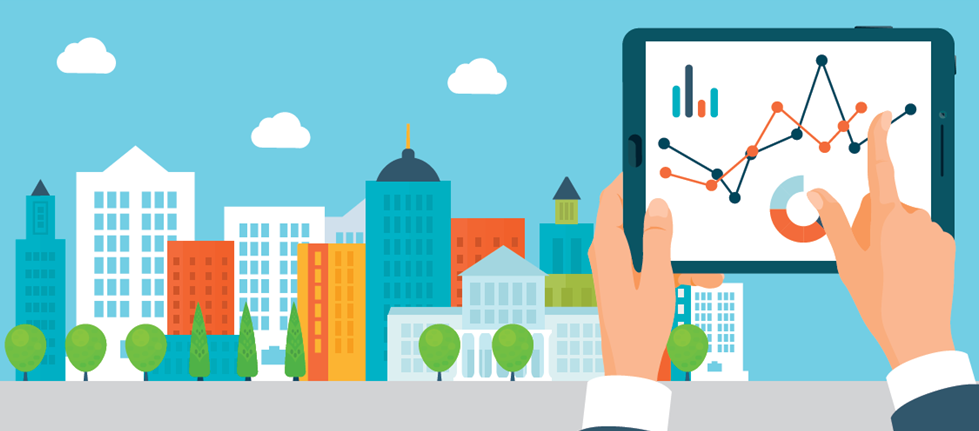 Veiller à la sécurité et à la confidentialité des données
Développement d’interfaces sécurisées de mise à disposition des données
Gestion exemplaire du consentement des consommateurs pour la diffusion de données aux acteurs tiers
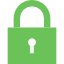 Le traitement des données de consommation collectées par le compteur communicant gaz de GRDF respecte les recommandations de 2012 de la CNIL.
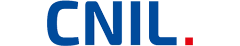 4
[Speaker Notes: Sur le volet de la mise à disposition des données, GRDF se fixe deux objectifs :
Le premier objectif vise à faciliter la diffusion et l’usage des données : 
En respectant nos obligations réglementaires et en produisant des données de qualité sur le site grdf.fr ou à la demande  
En faisant connaître les données disponibles et leur intérêt à tous les acteurs qui œuvrent dans le champ de la transition énergétique et de la maîtrise de l’énergie : les collectivités, les bailleurs sociaux, les ALE, les associations de consommateurs, les fournisseurs d’énergie, les fournisseurs de services de maîtrise de l’énergie.
En accompagnant les collectivités et les utilisateurs pour les aider à identifier les données les plus pertinentes au regard de leurs enjeux (diagnostics, planification énergétique, évaluations de l’efficacité des actions conduites…)  
 
Le deuxième objectif vise à garantir à la confiance dans la gestion des données, 
Dans le respect des règles de mise à disposition des données, être une référence dans la sécurité de la collecte et du traitement des données. GRDF est particulièrement vigilant sur le risque de diffusion de données à caractère personnel. 
GRDF travaille à sécuriser le consentement et à déterminer avec les associations de consommateurs, les pouvoirs publics et les fournisseurs de services le bon niveau de sécurité permettant à la fois de favoriser les nouveaux services et d'éviter toute démarche frauduleuse.

Les traitements effectués sur les données utilisées et produites par les compteurs communicants sont encadrés par le code de l’énergie. La Commission nationale de l’informatique et des libertés s’assure que les gestionnaires de réseau, mais également les tiers qui ont accès aux données de consommation respectent le consentement ou le non consentement des consommateurs de gaz.]
Des données adaptées à la diversité des besoins des acteurs
Open Data, à la demande ou individuelles, des données pour tous les usages, dans le respect de la confidentialité
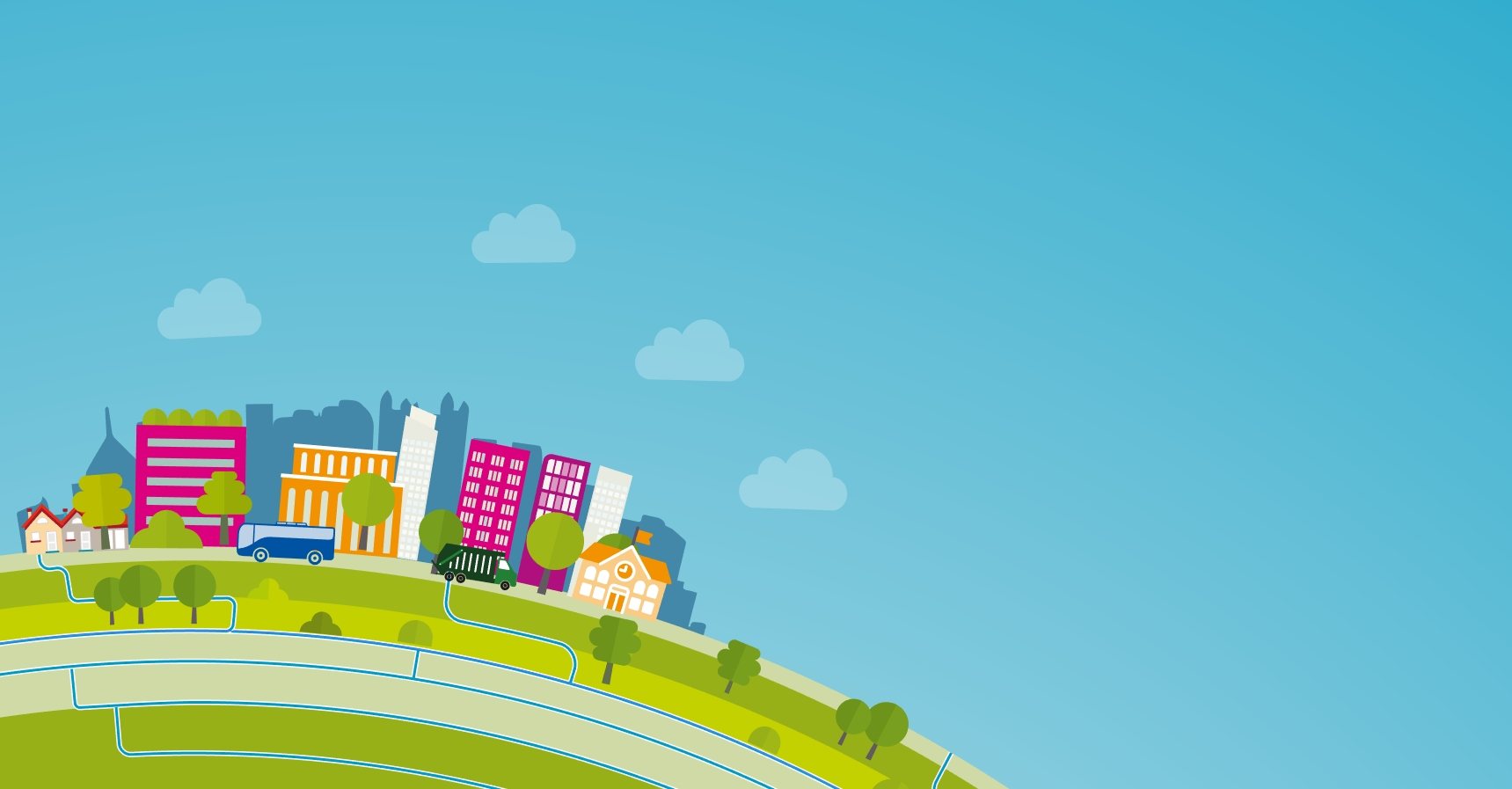 Données en opendata
Données à la demande
Des données ouvertes, accessibles à tous,régulièrement
enrichies.
Transmises à des acteurs autorisés (collectivités, gestionnaires d’immeubles, …) sur des périmètres plus fins, sans données à caractère personnel ou ICS.
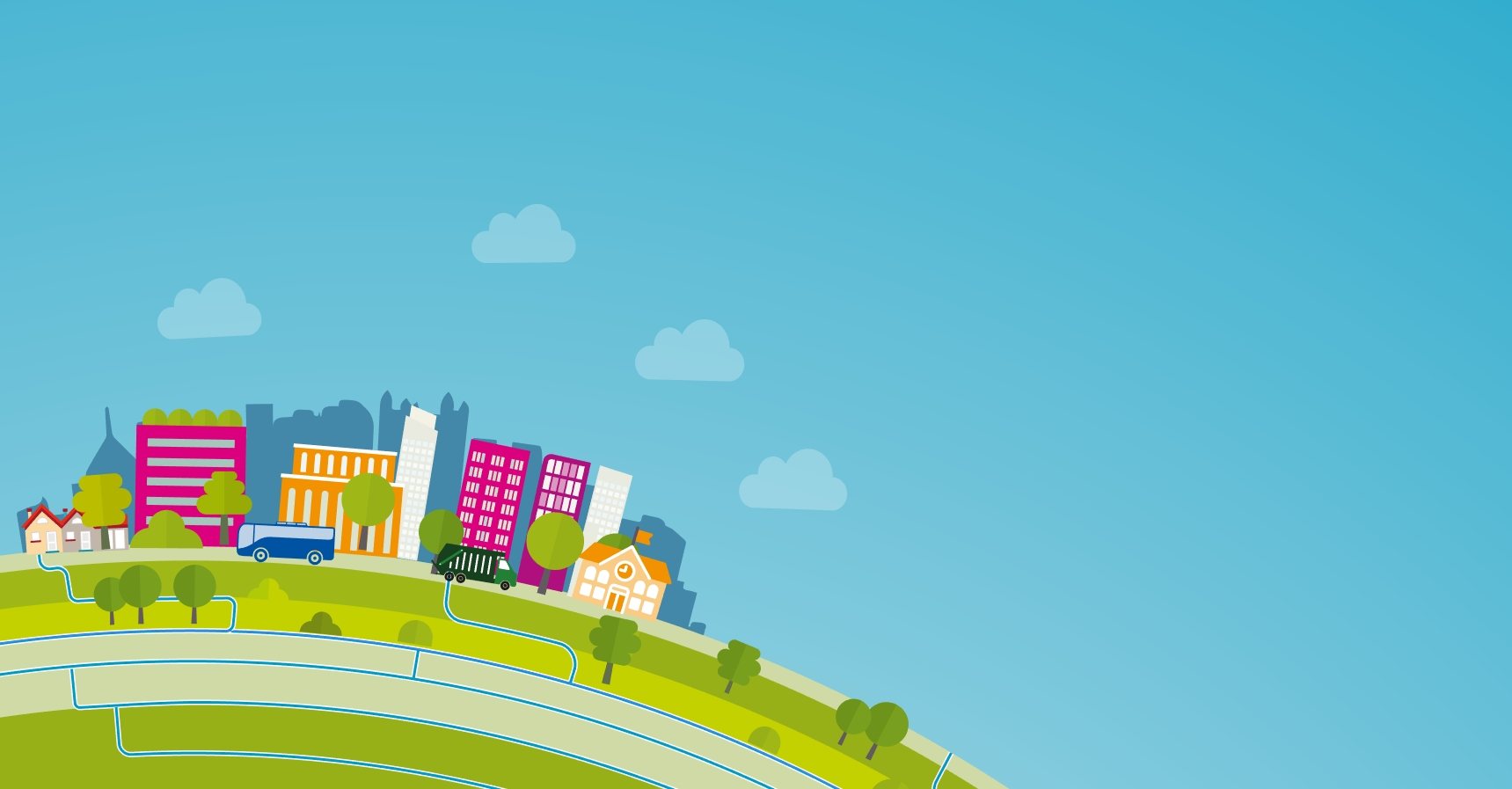 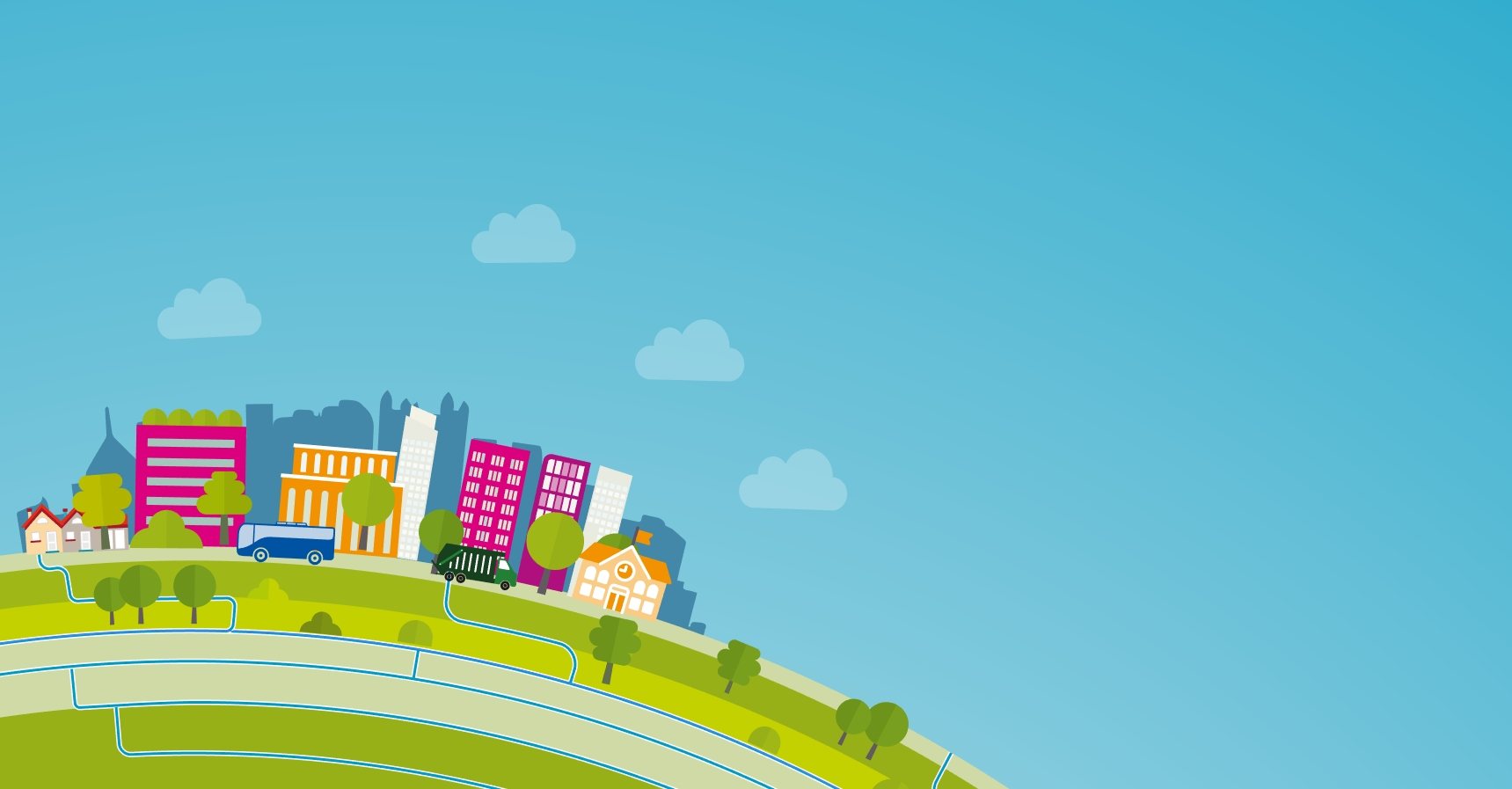 Données individuelles de consommation
Données quotidiennes, accessibles à chaque consommateur ou transmises à des tiers autorisés sous réserve du consentement du client.
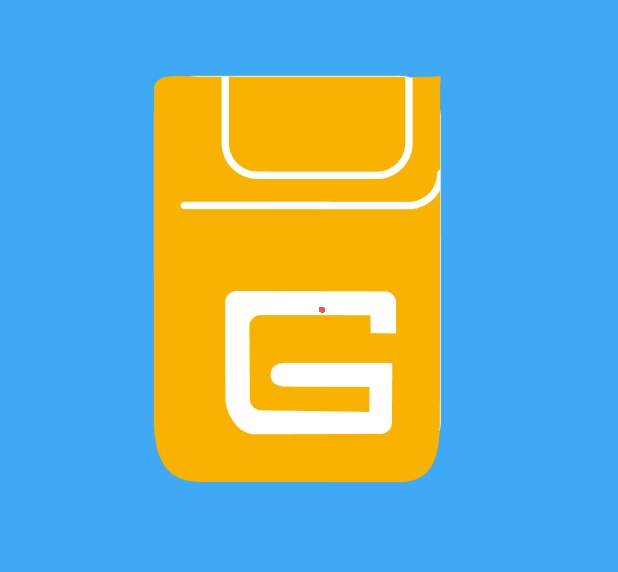 5
12/06/2017
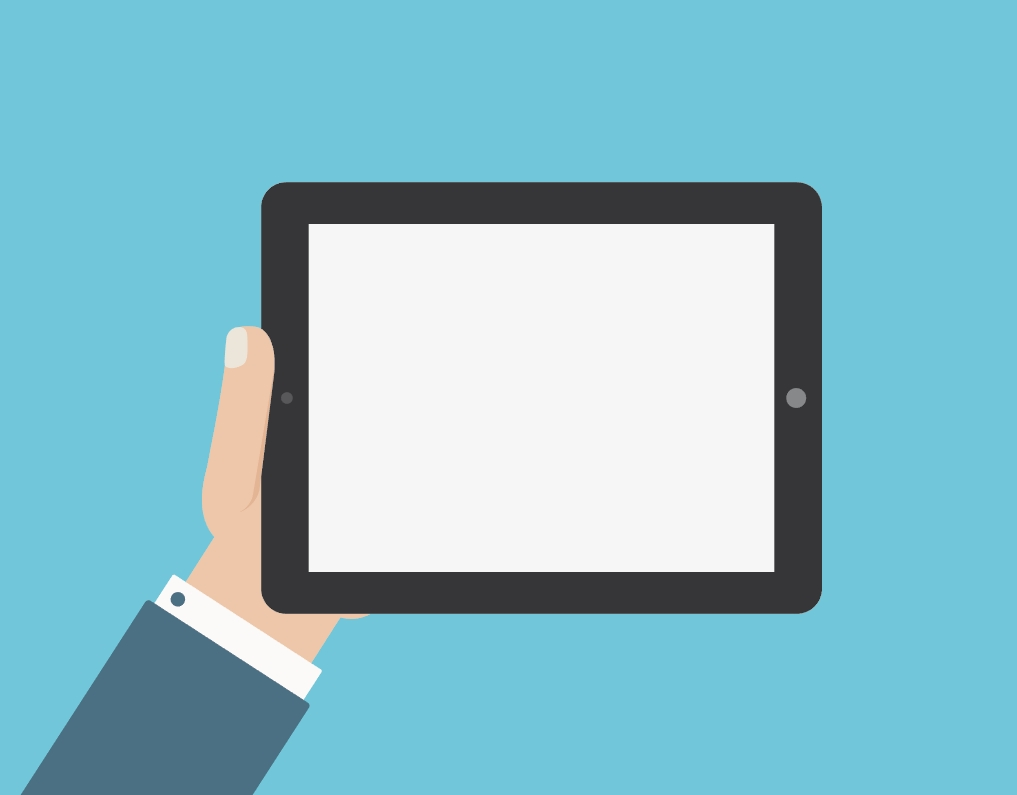 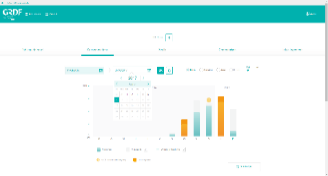 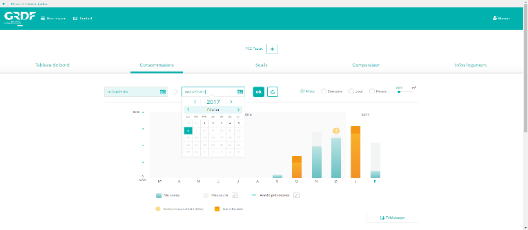 [Speaker Notes: Trois grandes catégories de données sont mises à disposition des différents publics, dans le respect du consentement du consommateur de gaz et en toute protection des données personnelles. 
Données en opendata 
Données en libre accès sur la plateforme https://www.opendata.grdf.fr (les quantités acheminées de gaz naturel et les quantités injectées de biométhane sur notre réseau ainsi que des consommations agrégées par secteur).  
Données agrégées à la demande  
Données annuelles agrégées pour les collectivités et personnes publiques, disponibles sur demande sur www.grdf.fr/donnees-territoire :
Données annuelles agrégées pour les propriétaires et gestionnaires d’immeubles, disponibles sur demande sur www.grdf.fr/donnees-immeuble 
Données individuelles de consommation 
Données individuelles disponibles sur l’espace personnalisé Mon Espace GRDF au fil du déploiement du compteur communicant gaz pour les compteurs à relevé semestriel, et à partir de 2018 pour les compteurs à relevé mensuel et quotidien.
Accès aux données individuelles à des tiers développant des services d’efficacité énergétique notamment : GRDF ADICT (Accès aux Données Individuelles des Clients par des Tiers), réalisé en partenariat avec un grand nombre d’acteurs avec pour échéance d’une solution industrielle à partir du deuxième semestre 2018.]
Le suivi de consommation sur Mon Espace GRDF
La visualisation de la consommation quotidienne permet de mesurer l’efficacité des actions de MDE et d’augmenter leur impact
Rappel de la température extérieure du jour
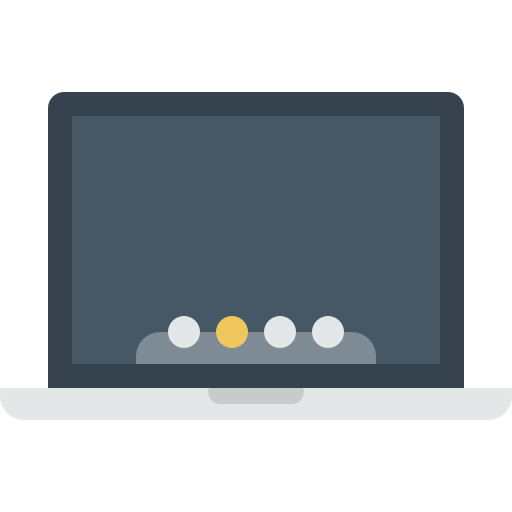 Exemple de la vue par jour
Plusieurs formats de visualisation (horaire*, quotidien, hebdomadaire, mensuel)
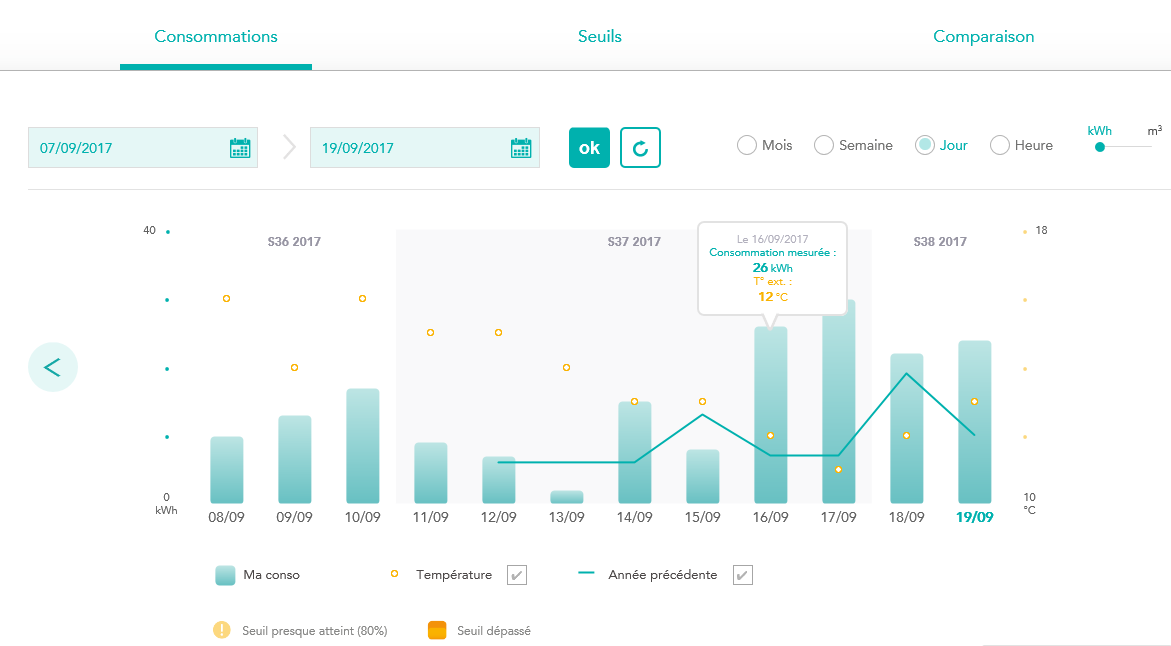 Comparaison avec l’année précédente
Mesure quotidienne de consommation
Affichage en KWh ou m3
*Option à souscrire auprès du fournisseur d’énergie
6
09/04/2021
[Speaker Notes: La prestation de relevé horaire pourra être souscrite auprès du fournisseur d’énergie pour une période allant de 3 à 12 mois. Il en coutera de 6,12 à 11,88 euros en fonction de la période souscrite (catalogue des prestations 2016). Lors des concertations locales menées en 2010-2011, il est apparu que la MADD au pas horaire n’était pas, du fait des usages du gaz, un service de base (et dont le coût n’avait donc pas à être supporté par la collectivité). 
Historisation 3 ans des données quotidiennes; + 2 ans des données mensuelles]
Des supports d’information et d’accompagnement à votre disposition
La concertation locale et les expérimentations MDE ont permis d’élaborer un kit d’accompagnement au déploiement des compteurs Gazpar
Le kit d’accompagnement au déploiement 
en ligne sur http://www.grdf.fr/kit-deploiement-gazpar  (url non-référencée) 
en version papier sur demande auprès de votre interlocuteur GRDF
Affiches
Contenus rédactionnels
Photothèque
…
FAQ
Vidéos explicatives
Brochures
…
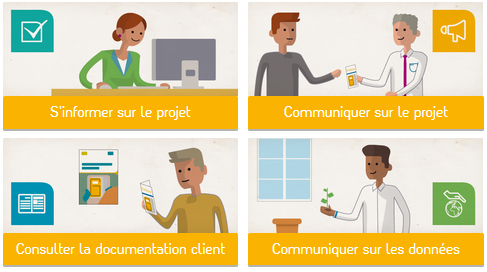 Fiches thématiques par type d’acteur (collectivités, bailleurs…)
Synthèse des expérimentations MDE
Données disponibles
Vidéos tutoriels de Mon Espace GRDF
Courriers
Brochures explicatives
Pas à pas 
…
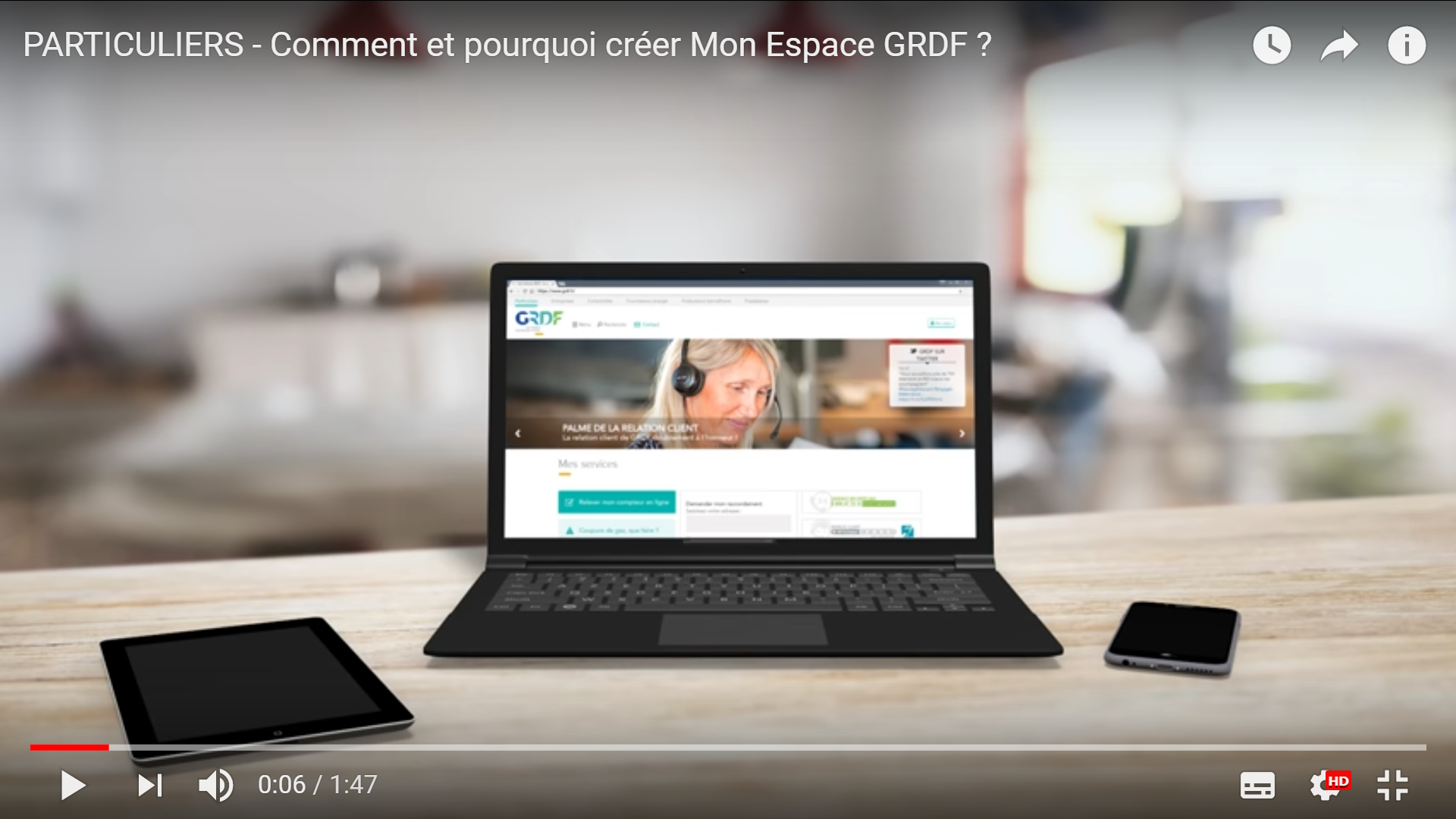 Le guide pratique de l’Ademe publié en janvier 2018 explique le projet et les bénéfices du compteur communicant gaz 

en ligne sur http://www.ademe.fr/nouveau-compteur-gaz
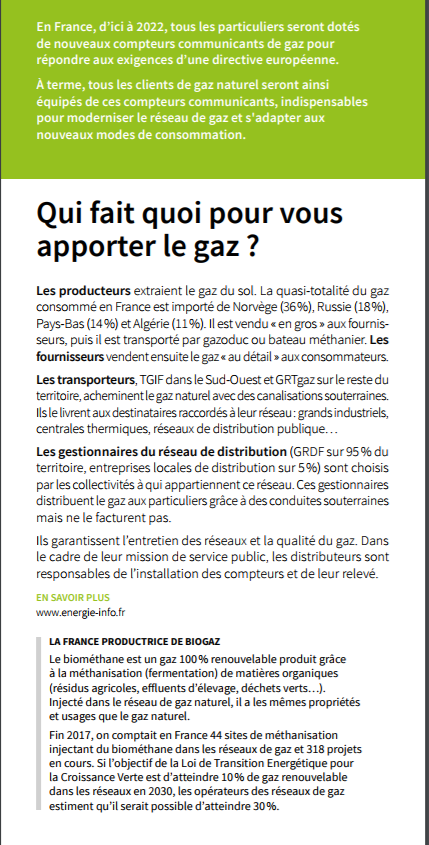 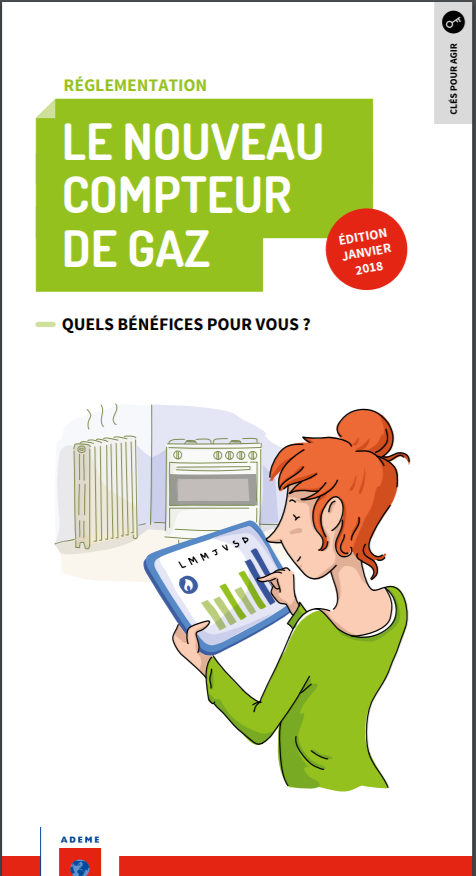 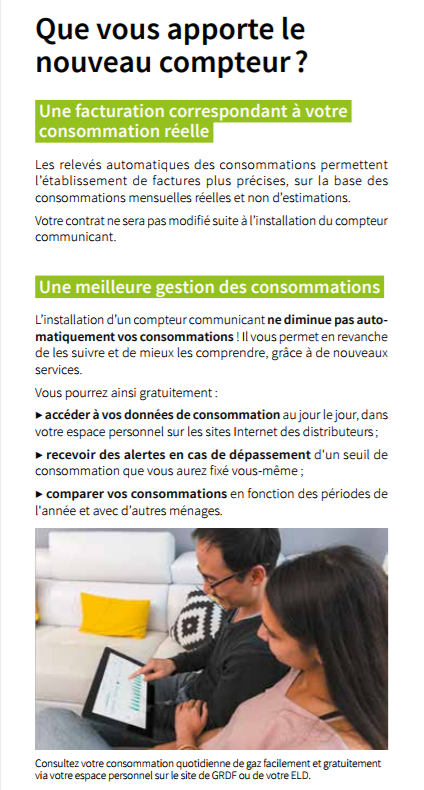 7
[Speaker Notes: Les supports d’information et d’accompagnement 

Kit d’accompagnement au déploiement 
Ce kit a été co-construit au cour de la phase de déploiement pilote avec les parties prenantes, dans la cadre de la concertation locale. 
Que vous soyez élu, bailleur, membre d’une agence locale de l’énergie, d’une association de consommateurs ou de locataires, fournisseur d'énergie… vous êtes impliqué dans la réussite du projet compteurs communicants gaz de GRDF, acteur de la transition énergétique dans les territoires, et nous vous en remercions. 
Vous trouverez dans ce kit d’accompagnement au déploiement différents documents qui vous permettront de vous renseigner sur ce projet, de communiquer auprès de vos publics et d'enrichir vos actions de maîtrise de l’énergie (MDE), en lien avec l’arrivée de ces compteurs communicants gaz.

Dépliant grand public de l’ADEME 
Dans la collection "clés pour agir" de la documentation de l'ADEME, le dépliant grand public "le compteur communicant gaz - quels bénéfices pour vous ?" est dorénavant disponible dans :- les directions régionales de l’ADEME, - tous les points Rénovation Info Service, - les Espaces Info Energie,- et les Agences Locales de l’Energie et du Climat, membres du réseau Rénovation Info Service.]
2. LE FONCTIONNEMENT ET LE DÉPLOIEMENT DES MATÉRIELS
8
09/04/2021
Une solution technique robuste et fiable
Un relevé automatique et à distance sécurisé.
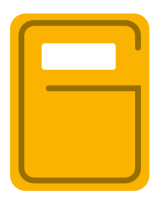 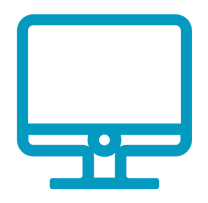 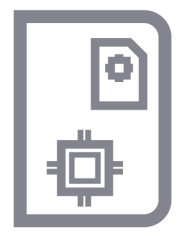 Réseau radio fixe
Réseau GPRS ou 3G existant
11 millions 
de compteurs
15 000 
concentrateurs
SI d’acquisition national GRDF
Collecte des index et traitement des données






Supervision et administration de la solution
90 % de compteurs intégrés


10% de modules radio (sur les compteurs les plus récents)

Transmission des données 
2 x 1 seconde
par jour
Fréquence radio :
169 MHz



Redondance temporelle et spatiale


Données cryptées sur l’ensemble de la chaîne
Collecte des index




Stockage sur plusieurs jours



Interopérabilité avec plusieurs types de compteurs
Transmission des données plusieurs fois par jour
par téléphonie mobile





Sécurisation des échanges
Les compteurs ne sont pas dotés d’une vanne de coupure à distance
Les interventions à distance sur le compteur sont limitées
Des objets connectés qui répondent aux enjeux spécifiques du gaz
9
[Speaker Notes: Comment fonctionne la chaîne communicante ? 
Le compteur communicant gaz de GRDF transmet des relevés de façon automatique 2 fois par jour, par radio, sur la fréquence 169 MHz (fréquence proche de celle de la bande FM), les données de consommation de gaz naturel de la veille, à un concentrateur installé en hauteur (sur un toit d’immeuble par exemple). Chaque envoi entre le compteur et le concentrateur dure moins d’une seconde. Le compteur conserve 3 jours d’historique.
Le concentrateur, qui peut recevoir des informations transmises par 10 000 compteurs dans les zones très denses, ressemble à une armoire électrique. Il est équipé d’une ou plusieurs antennes, d’une carte SIM et d’un module de type GPRS identiques à ceux d’un téléphone portable. Il transmet ensuite les données reçues au Système d’Information national de GRDF. Cette transmission n’a pas lieu en continu et est comparable à un appel téléphonique de 15 minutes par jour.]
Le planning du projet
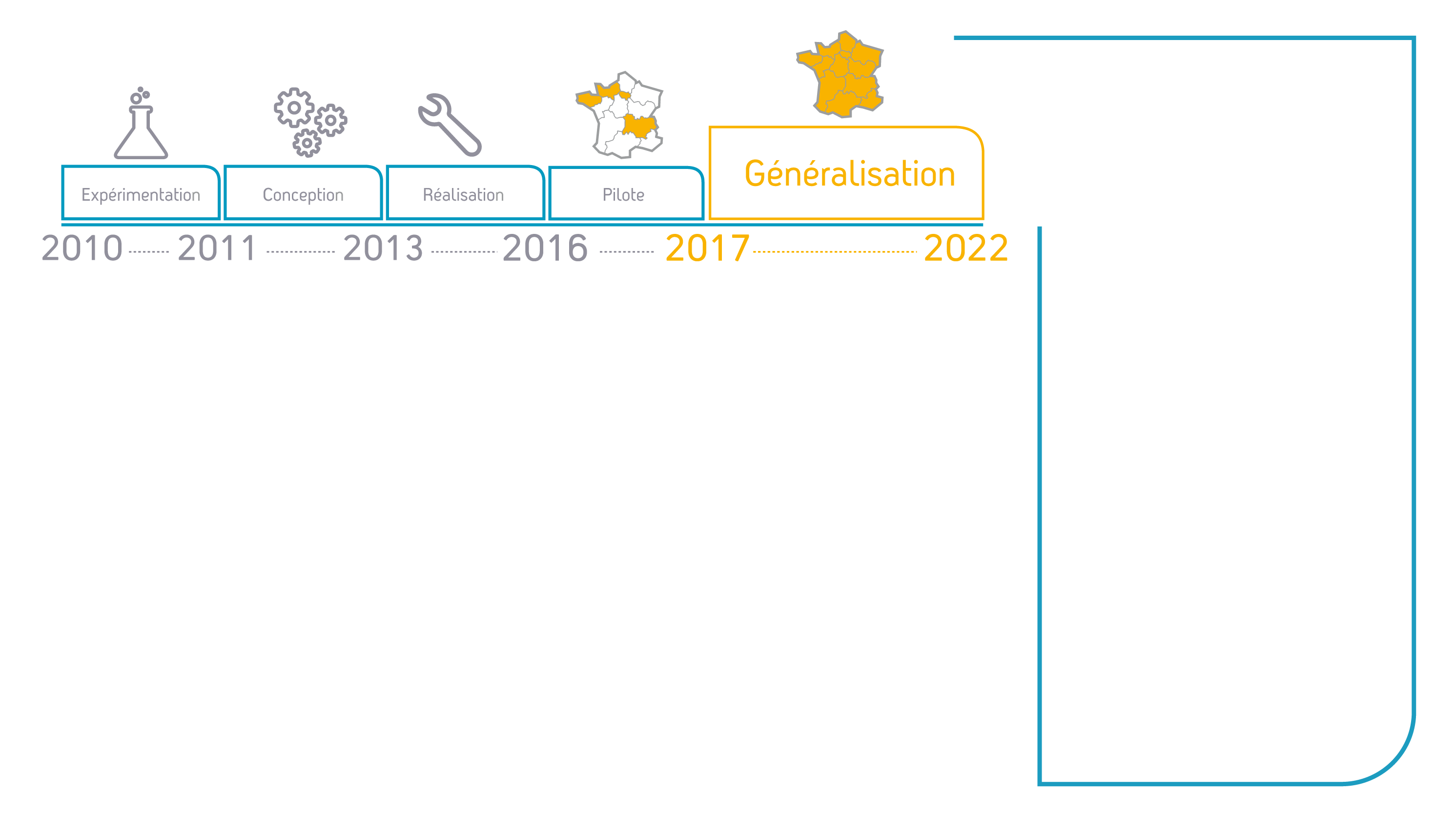 Compteurs
Pilote 
Plus de 160 000 compteurs équipés

2017 - 2018 
Montée en charge progressive

2019 - 2021 
Régime industriel

2022 
Décroissance maîtrisée

Concentrateurs  
Installation 3 à 6 mois avant la pose des compteurs (sur les zones de déploiement intensif)
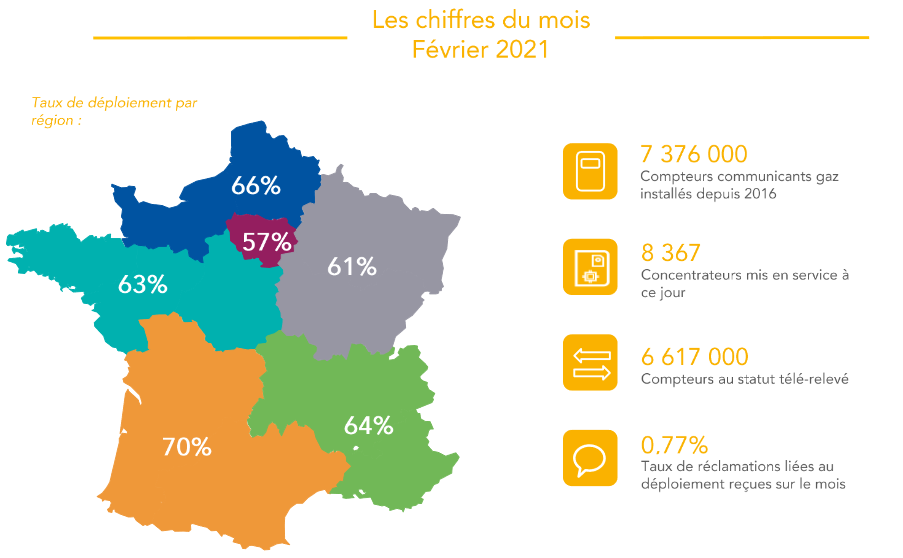 10
[Speaker Notes: Phase pilote 
Un déploiement « pilote » a été mené entre janvier 2016 et avril 2017 dans 24 communes pionnières : 18 communes du Pays de Saint-Brieuc (Bretagne), Le Havre (Normandie), Nanterre, Puteaux et Rueil-Malmaison (Ile-de-France), Caluire-et-Cuire, et Lyon 4e et 9e (Auvergne-Rhône-Alpes). Plus de 160 000 compteurs Gazpar ont été posés à cette occasion.
Ce pilote de déploiement a eu pour objectif de vérifier le bon fonctionnement de la solution technique de la chaîne de relevé automatique (« télé relevé »), la qualité du matériel et de la publication des données auprès de quelques milliers de clients. Une grande attention a été apportée à la communication auprès des clients, en associant les parties prenantes locales (collectivités locales, organismes HLM, associations de consommateurs, fournisseurs d’énergie, agences locales de l’énergie…).
Ces premières installations ont donné satisfaction en termes de fonctionnement des matériels et d’acceptation par les consommateurs. Elles ont permis de conforter le choix de GRDF de démarrer le déploiement généralisé des compteurs Gazpar en mai 2017.
Déploiement généralisé  
Le déploiement généralisé est prévu entre mai 2017 et jusqu’en 2022, en parallèle dans l’ensemble des régions françaises. La montée en charge sera progressive. L’objectif assigné par la CRE est de déployer les compteurs communicants gaz auprès de près de 95 % des clients alimentés en gaz naturel par GRDF d’ici 2022.]
Les grands principes du déploiement généralisé
Objectifs
Entre 2017 et 2023, des déploiements dans chaque région GRDF
Pose de 11 millions de compteurs et d’environ 15 000 concentrateurs
95% des compteurs déployés d’ici fin 2022
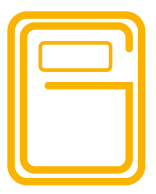 Organisation et pilotage
Plusieurs déploiements locaux en parallèle dans chacune des 6 régions GRDF
Une propagation progressive autour des premières communes déployées
Un déploiement « programmé » assuré par des entreprises de pose, et un déploiement « par opportunité » réalisé par GRDF
Un pilotage à l’échelle des régions GRDF
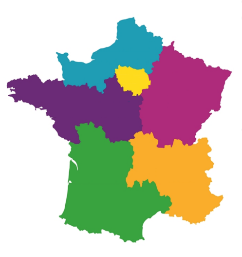 Enjeux
Apporter au plus grand nombre les bénéfices du comptage évolué, au service de la maitrise de l'énergie 
Garantir la sécurité des personnes et des biens
Respecter les délais et les coûts du déploiement
Satisfaire le client par une prestation de qualité
Prendre en compte une dimension sociale dans le projet
11
[Speaker Notes: Le déploiement généralisé est prévu entre mai 2017 et fin 2022, en parallèle dans l’ensemble des régions françaises. La montée en charge sera progressive. 

Objectifs 
Cela concerne 11 millions de clients : les clients particuliers pour les usages chauffage, eau chaude et cuisson (calibres de compteur G4 et G6) ainsi que les professionnels, chaufferies et collectifs (environ 200 000 compteurs de calibres G10 et plus) consommant moins de 300 000 kWh/an. Tous les compteurs mécaniques actuellement relevés semestriellement sont concernés. 
L’objectif assigné par la CRE est de déployer les compteurs communicants gaz auprès de près de 95 % des clients alimentés en gaz naturel par GRDF d’ici 2022.

Organisation et pilotage 
Plusieurs déploiements locaux en parallèle dans chacune des 8 régions GRDF
Une propagation progressive autour des premières communes déployées
Un déploiement « programmé » assuré par des entreprises de pose, et un déploiement « par opportunité » réalisé par GRDF
Un pilotage à l’échelle des régions GRDF

Enjeux 
Apporter au plus grand nombre les bénéfices du comptage évolué, au service de la maitrise de l'énergie 
Respecter les délais et les coûts du déploiement
Prendre en compte une dimension sociale dans le projet
Satisfaire le client par une prestation de qualité
Garantir la sécurité des personnes et des biens]
La pose du compteur et l’accès aux données de consommation pas à pas
Dans le cadre du déploiement programmé*
Après inscription, accès aux données de consommations sur Mon Espace GRDF ou, avec autorisation du client, sur le site du fournisseur ou d’un acteur de son choix.
Jour J
J -2
J -45 à -30
J -21 à J -15
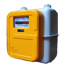 1er contact (courrier)
2ème contact 
Date de RDV pour la pose (mail ou courrier)
SMS ou mail de rappel du RDV
Gestion des réclamations
Enquêtes de satisfaction
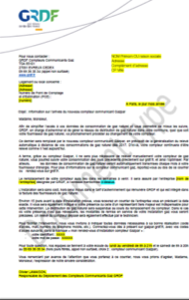 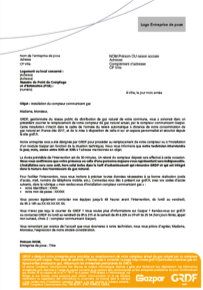 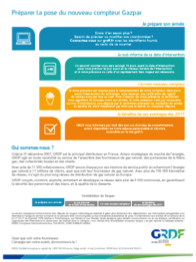 Tournée de remise en gaz éventuelle
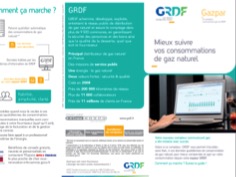 * Dans le cadre du déploiement par opportunité, la priorité  est donnée à la bonne réalisation de l’intervention attendue, ce qui peut conduire à reporter la pose du compteur Gazpar. Le client n’est donc pas averti du remplacement du compteur avant le jour de l’intervention.
12
Points d’entrée à disposition des clients
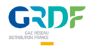 Prestataire
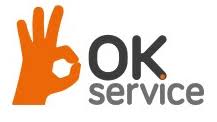 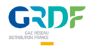 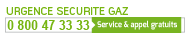 13
24 septembre 2015